Reis naar het Høge Nøørden
Les 11
Doel van de les:
> Wij kunnen uitleggen hoe Max en Trixie Balder weer aan het lopen krijgen.
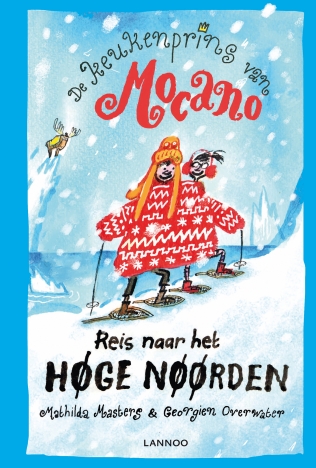 Copyright ©Success for All. Alle rechten voorbehouden
Les 11
Reis naar het Høge Nøørden
Stap 1: Woorden van de week
in gedachten verzonken zijn
de verbeelding
schuldbewust
besluiteloos
aardedonker 
de moed in de schoenen zakken 
het tondel
de wikkel
oplaaien
de gestalte
schrapen
zich schrap zetten
Zelf	Schrijf de woorden op in het werkschrift



	10 minuten



Klaar?	Maatje helpen, woordenlijst
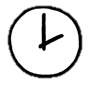 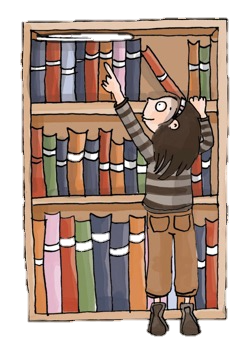 Copyright ©Success for All. Alle rechten voorbehouden
Les 11
Reis naar het Høge Nøørden
Stap 2: Lezen en teamopdrachten
Stap 3: Maatjeswerk/teamwerk
Team	Opdrachten plannen

Zelf	Lees bladzijde 130 t/m 144
	Memo’s plakken

	10 minuten


Klaar?	Woordenlijst
Maatje	Memo’s vergelijken

	10 minuten

Klaar?	Duolezen blz. 141 t/m 144.

Team	Opdrachten maken.
	
	10 minuten
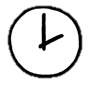 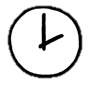 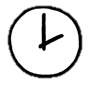 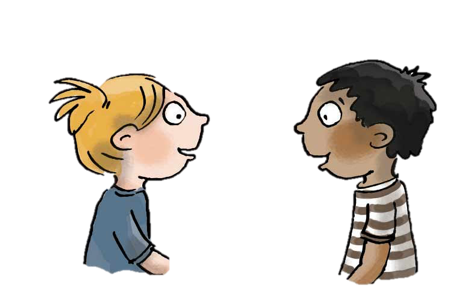 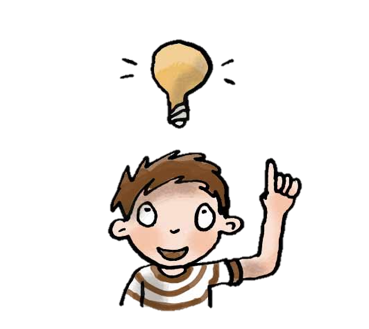 Copyright ©Success for All. Alle rechten voorbehouden
Les 11
Reis naar het Høge Nøørden
Stap 4: Terugblik en vooruitblik
Terugblik
> Samenwerkvaardigheid
> Woorden van de week
> Teamopdrachten met beantwoorden van vragen over de tekst
> Punten en feedback

Vooruitblik
> Woorden van de week
> Teamopdrachten met beantwoorden van vragen over de tekst
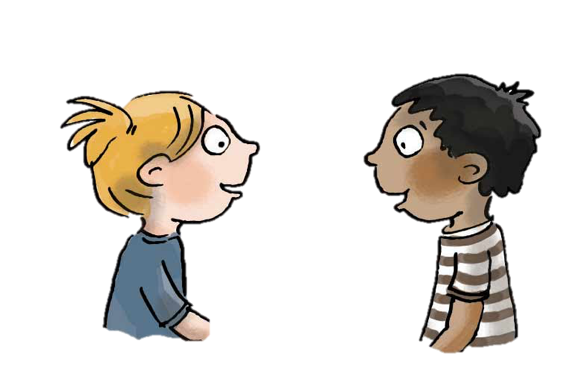 Copyright ©Success for All. Alle rechten voorbehouden
Les 12
Reis naar het Høge Nøørden
Doel van de les:
> Wij kunnen uitleggen hoe je vuur moet maken.
> Wij kunnen zelf een opzoek- of nadenkvraag stellen.
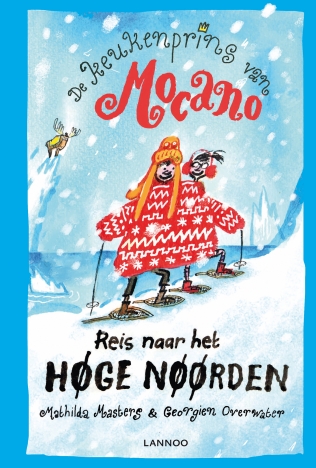 Copyright ©Success for All. Alle rechten voorbehouden
Les 12
Reis naar het Høge Nøørden
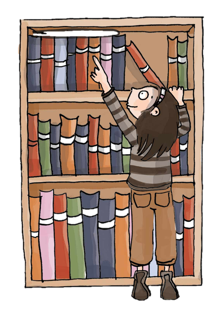 Team	Woorden 5 t/m 8

	5 minuten

Klaar?	Maatje helpen, woordenlijst
Stap 1:	Woorden van de week




Stap 2:	Lezen en teamopdrachten
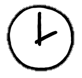 Team	Opdrachten plannen

Zelf	Lees bladzijde 145 t/m 161.
	Memo’s plakken.


	10 minuten.


Klaar?	Woordenlijst
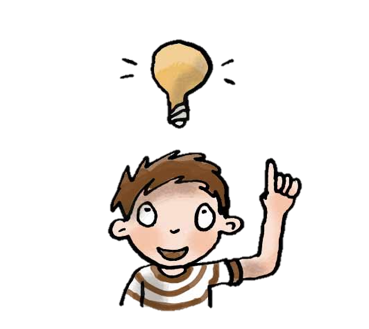 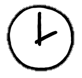 Copyright ©Success for All. Alle rechten voorbehouden
Les 12
Reis naar het Høge Nøørden
Stap 4: Terugblik en vooruitblik
Stap 3: Maatjeswerk/teamwerk
Maatje	Memo’s vergelijken

	10 minuten

Klaar?	Duolezen blz. 158 t/m 161
	Woordenlijst aanvullen

Team	Opdrachten maken

	15 minuten
Terugblik
> Woorden van de week
> Teamopdrachten met beantwoorden van   vragen over de tekst
> Punten en feedback

Vooruitblik
> Woorden van de week
> Teamopdrachten met beantwoorden van   vragen over de tekst
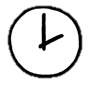 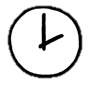 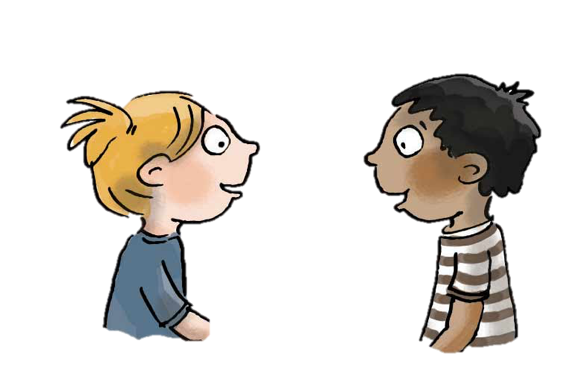 Copyright ©Success for All. Alle rechten voorbehouden
Les 13
Reis naar het Høge Nøørden
Doel van de les:
> Wij kunnen uitleggen wat er gebeurt op het moment dat Max de wacht houdt.
> Wij kunnen zelf een opzoek- of nadenkvraag stellen.
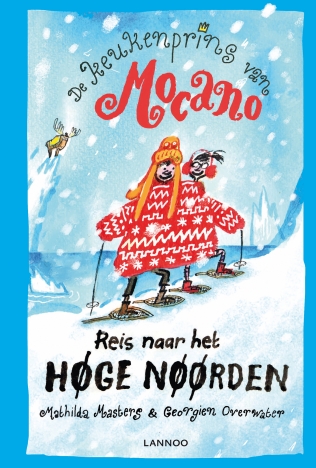 Copyright ©Success for All. Alle rechten voorbehouden
Les 13
Reis naar het Høge Nøørden
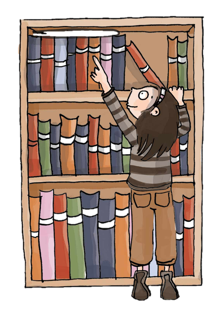 Team	Woorden 9 t/m 12

	5 minuten

Klaar?	Woordenlijst
Stap 1:	Woorden van de week





Stap 2:	Lezen en teamopdrachten
Team	Opdrachten plannen

Zelf	Lees bladzijde 162 t/m 180
	Memo’s plakken


	10 minuten


Klaar?	Woordenlijst
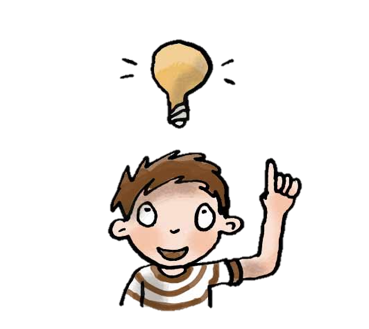 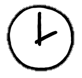 Copyright ©Success for All. Alle rechten voorbehouden
Les 13
Reis naar het Høge Nøørden
Stap 3: Maatjeswerk/teamwerk
Stap 5: Terugblik en vooruitblik
Maatje	Memo’s vergelijken

	10 minuten

Klaar?	Duolezen blz. 175 t/m 180

Team	Opdrachten maken

	10 minuten
Zelf	Kopieerblad ‘afbeeldingen’

Terugblik
> Woorden van de week
> Teamopdrachten met beantwoorden van vragen over de tekst
> Punten en feedback

Vooruitblik
> Toets
> Voorbereiding op de quiz
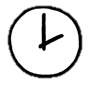 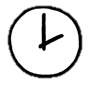 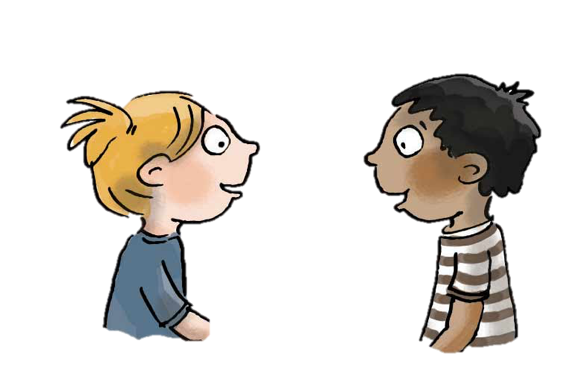 Copyright ©Success for All. Alle rechten voorbehouden
Les 14
Reis naar het Høge Nøørden
Doel van de les:
> Ik kan informatie uit een tekst halen.
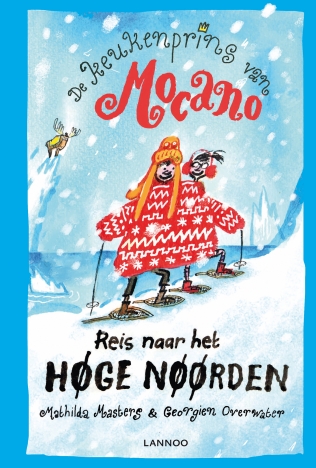 Copyright ©Success for All. Alle rechten voorbehouden
Les 14
Reis naar het Høge Nøørden
Stap 1:	Woorden van de week 




Stap 2:	Toets
Zelf	Oefenen voor de toets

	5 minuten
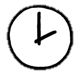 Zelf	Toets maken (lees bladzijde 181 t/m193)

	30 minuten

Klaar?	Woordenlijst afmaken
	Stillezen
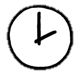 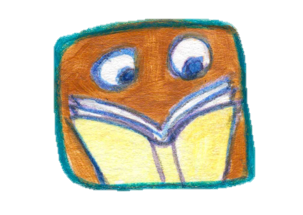 Copyright ©Success for All. Alle rechten voorbehouden
Les 14
Reis naar het Høge Nøørden
Stap 3: Voorbereiding op schrijf-/tekenopdracht
Team 	Bedenk opzoekvragen over blz. 192 en/of 193

	10 minuten

Klaar?	Lees bladzijde 194 t/m 200.
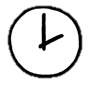 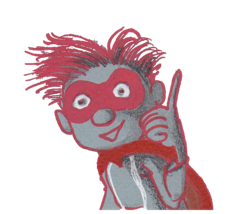 Copyright ©Success for All. Alle rechten voorbehouden
Les 14
Reis naar het Høge Nøørden
Stap 4: Terugblik en vooruitblik
Terugblik
> Toets
> Voorbereiding op de quiz
> Punten en feedback

Vooruitblik
> Quiz
> Inleveren teamboekje en woordenlijst
> Team van de wek
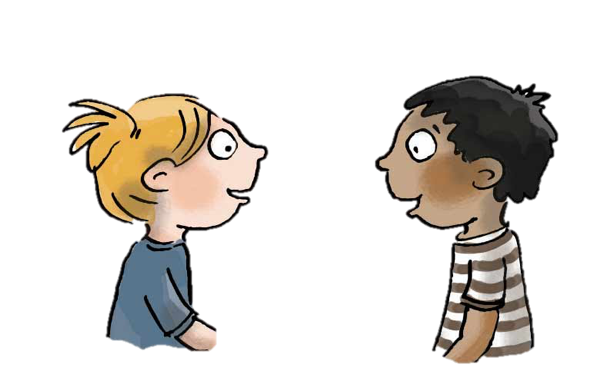 Copyright ©Success for All. Alle rechten voorbehouden
Les 15
Reis naar het Høge Nøørden
Doel van de les:
> Wij kunnen op basis van de tekst quizvragen opstellen en beantwoorden.
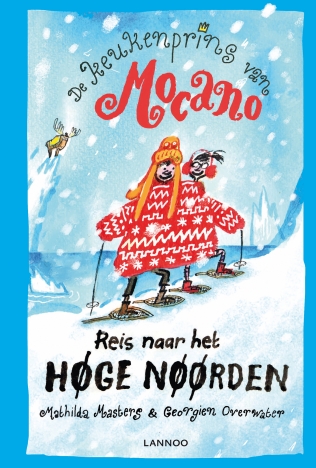 Copyright ©Success for All. Alle rechten voorbehouden
Les 15
Reis naar het Høge Nøørden
Stap 1: Schrijven
Voorlezen	Blz. 194 t/m 200

Team	Teamopdrachten afmaken
	Quiz vragen maken
		
	20 minuten

Groep	Quiz spel

	20 minuten

Groep	Nakijken en punten

	5 minuten
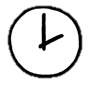 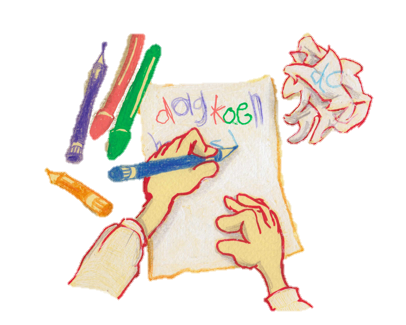 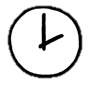 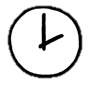 Copyright ©Success for All. Alle rechten voorbehouden
Les 15
Reis naar het Høge Nøørden
Stap 2: Terugblik en vooruitblik
Terugblik
> Teamboekje en woordenlijst inleveren
> Teamopdrachten
> Samenwerken
> Punten en feedback
> Team van de week

Vooruitblik:
> Verder lezen in:
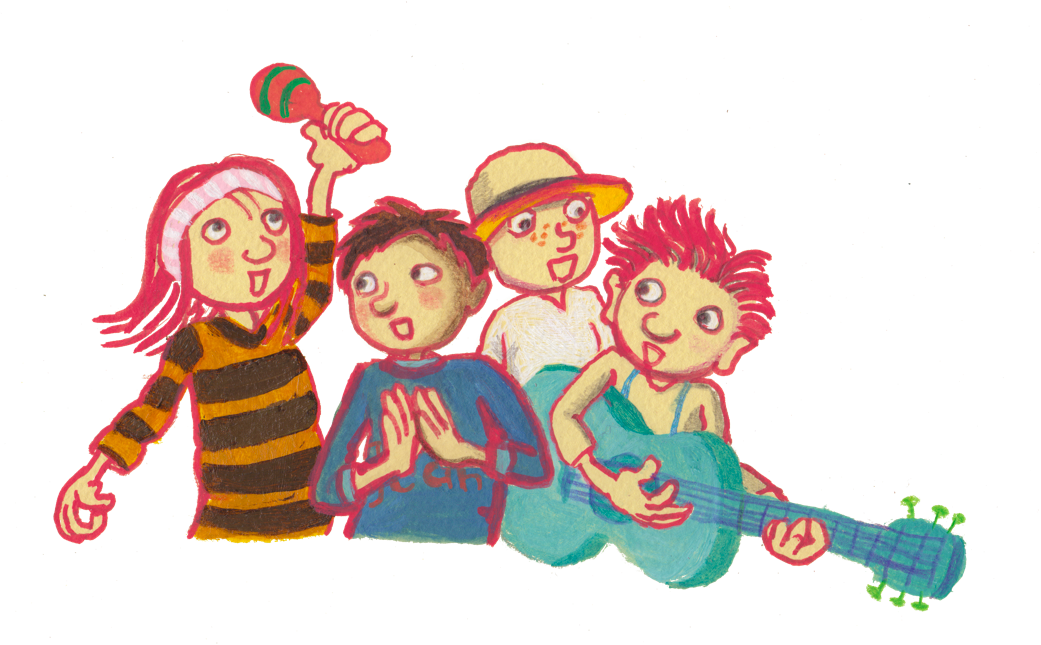 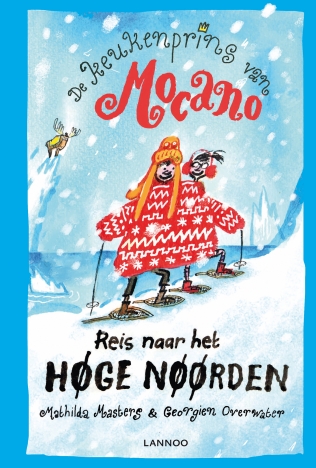 Copyright ©Success for All. Alle rechten voorbehouden